Air Pollution Externalities and Energy Choices: Linking Electricity Dispatch, Air Quality and Health Impact Models
Michael D. Moeller,  
Frank Felder, Kirk Baker, Annmarie G. Carlton
[Speaker Notes: Demonstrate an integrated approach to assess and monetize air externalities in the context of energy decisions to promote a more full cost accounting of energy choices.]
EGU emissions affect AQ & Health
Northeast 2014 SO2
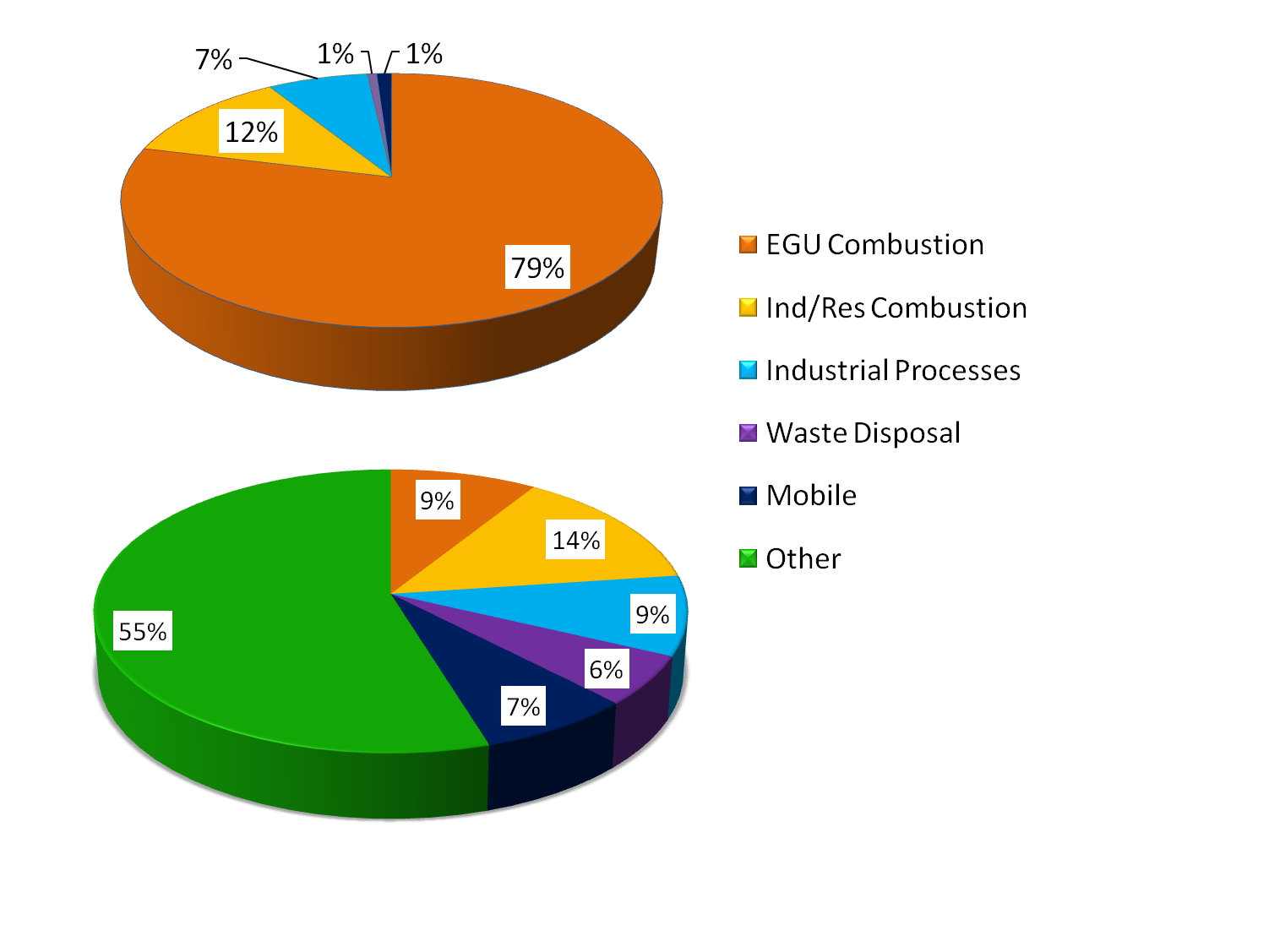 Negative AQ impacts impart societal health costs
	- $100 Billion/yr (CATF, 2010)

These costs are external to EGU Fuel and O&M costs

EGU generation & emissions controlled largely by regional reliability dispatch needs and market factors
Northeast 2014 PM2.5
[Speaker Notes: - primarily PM2.5, O3
-Estimated 13,200 deaths due to particulate matter in 2010
-7,500 in 2014 updated study]
EGU emissions impacted by energy choice
NJ Off-Shore Wind Farm (OSW)
- 3,000 MW Wind Turbine Installation
- Hourly power output using WRF-ARW 2013 winds
- 0.75 km resolution
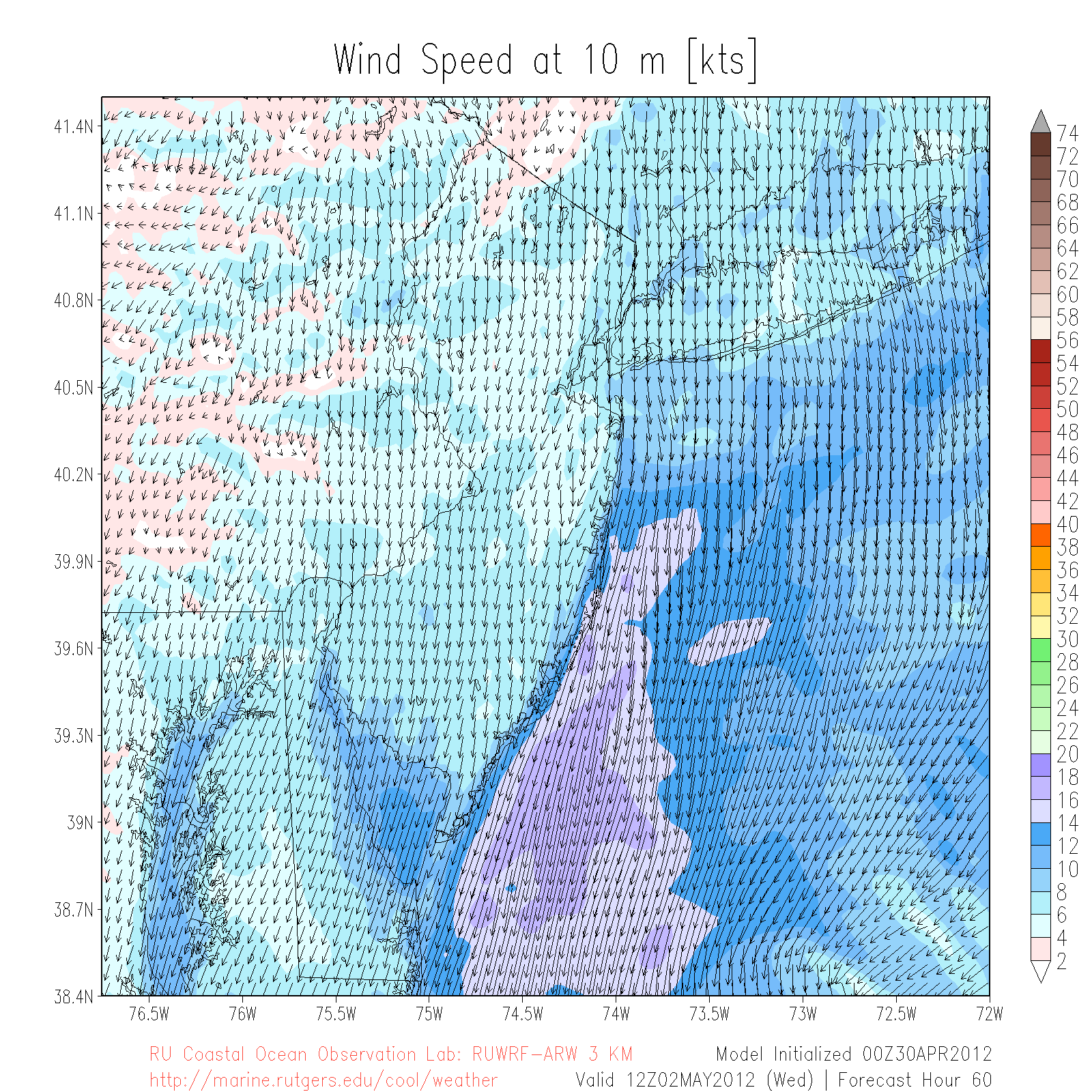 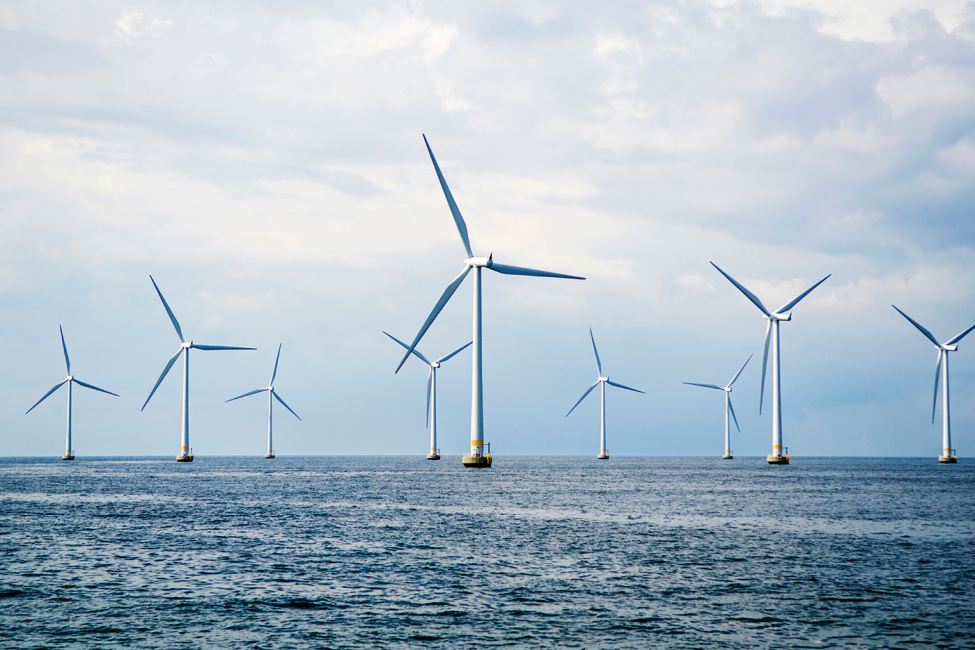 WRF output courtesy of RU, IMCS
[Speaker Notes: Wind farm scenarios pending before the BOEM … picked scenario with highest likelihood of success

https://marine.rutgers.edu/~nstrands/bpu/RU-BPU-Offshore-Study-Final-Report-June21-FINAL.pdf]
DAYZER: hourly electricity dispatch
PJM Interconnection: largest RTO manages reliability for 13 states & 61 million people
Forecasts hourly locational clearing prices and congestions costs using fuel prices, demand projections, unit outages, emission permit costs and generator characteristics.
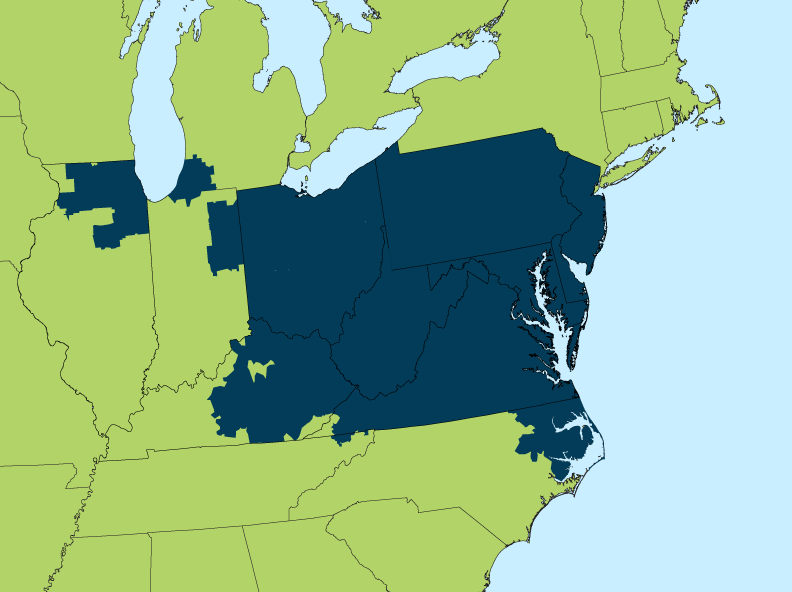 [Speaker Notes: Day-Ahead Locational Market Clearing Prices Analyzer 
Delaware, Illinois, Indiana, Kentucky, Maryland, Michigan, New Jersey, North Carolina, Ohio, Pennsylvania, Tennessee, Virginia and West Virginia) and the District of Columbia.]
Windfarm Ouput
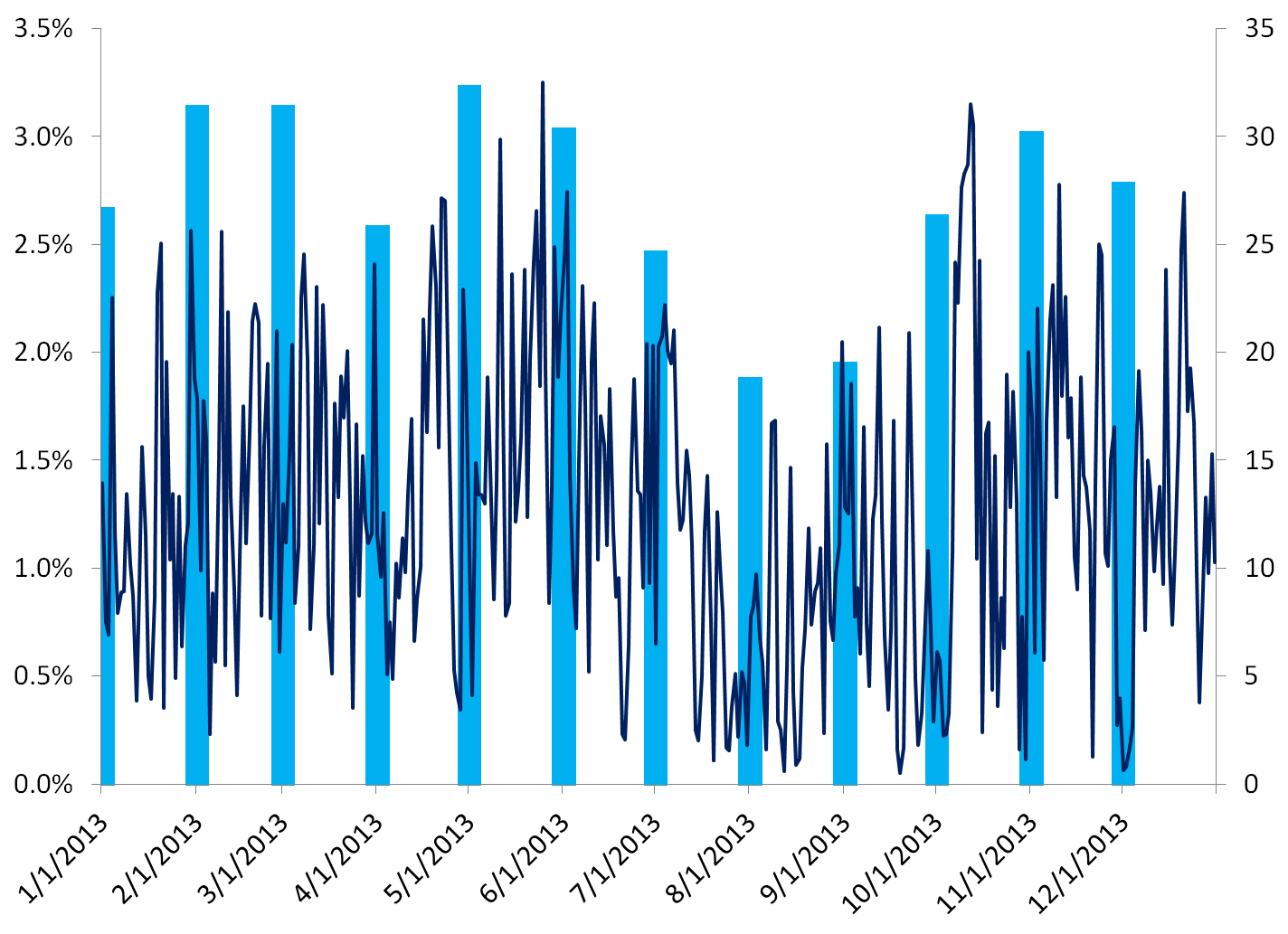 %  PJM Dispatch from OSW
Monthly GWh Output
Overall Project Goal
Meteorology 
Model (WRF)
Area 
Sources
Speciation Matrix
Biogenic Sources (BEIS)
Gridding Matrix
CMAQ Simulation and Analysis
CMAQ 
Model-ready Emissions
BenMAP
Health and
Valuation
SMOKE Merge
Mobile Sources (MOVES)
Hourly
Emissions Inventory
growth/controls
Point Sources (incl. EGUs)
Layer Assignment
Emissions Processing
Legend
DAYZER
Data set
Calculation
Model
Emission Calculation
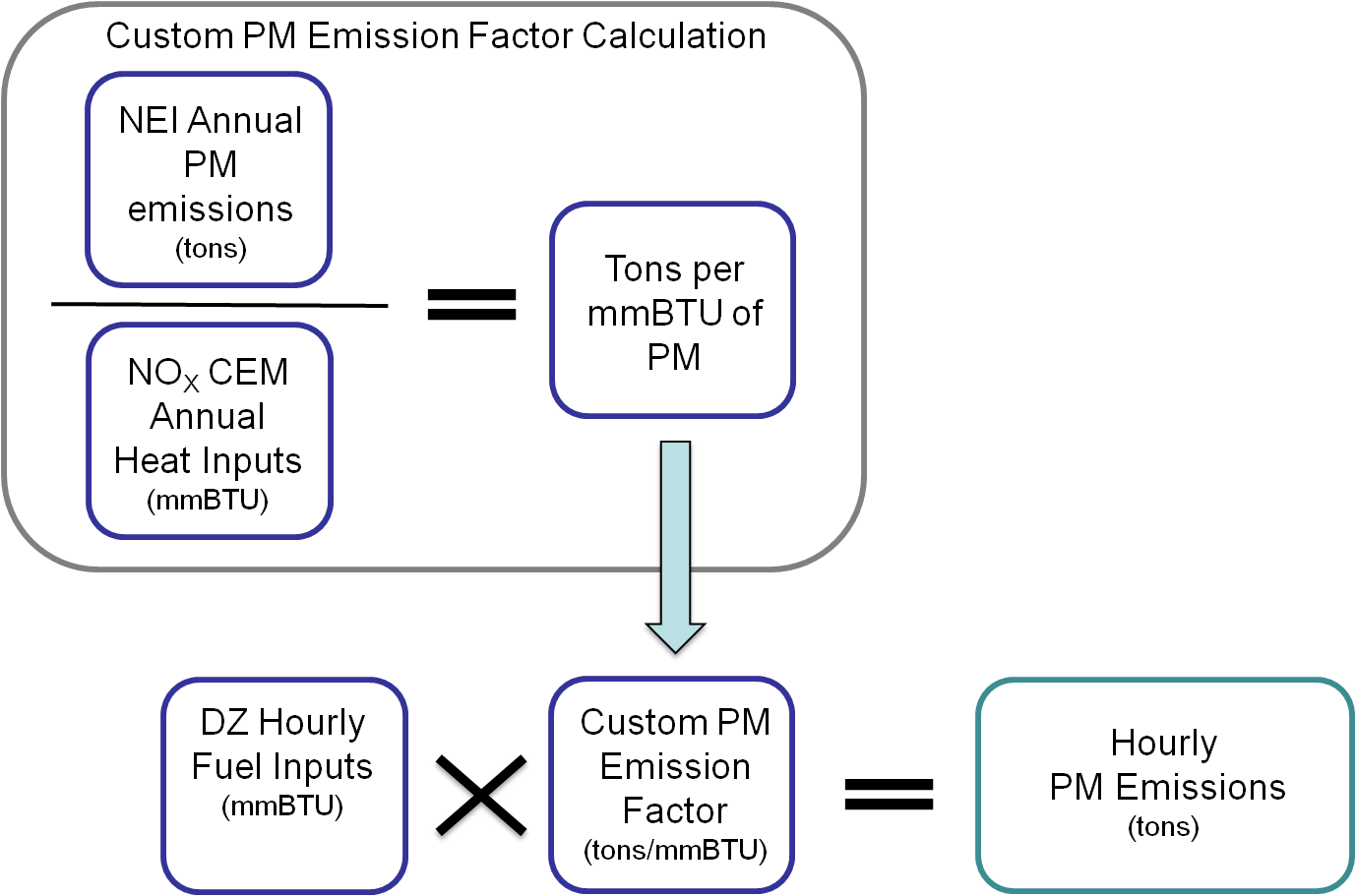 Transform DAYZER fuel usage (mmBTU) to hourly emission data for CMAQ (tons/hour)

EGU specific emission factors: SO2, NOx, CO, PM2.5, PM10 and VOCs

2011 CEM Heat Inputs and NEI
Emission Differences (tons/yr) for OSW scenario
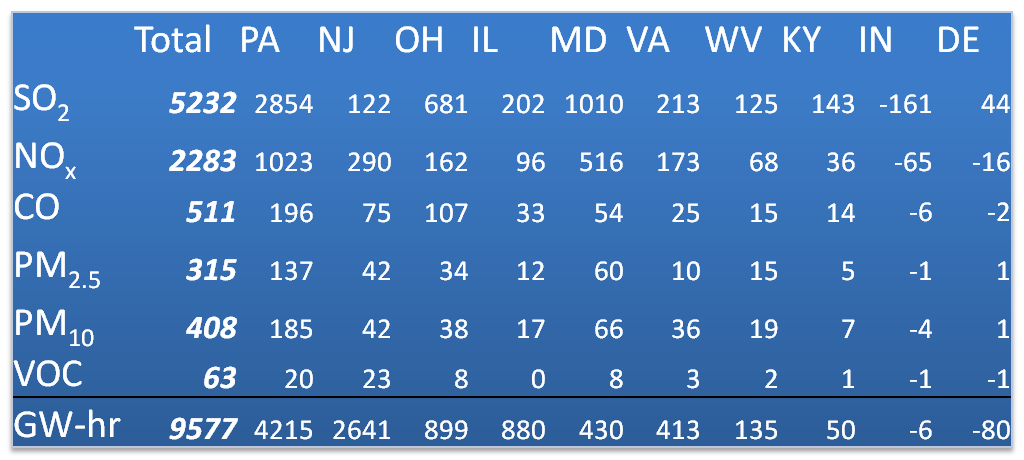 Annual totals for 2013
[Speaker Notes: NJ imported about 10% of its power in 2013

SO2, PM Reduction represents the equivalent of taking out a unit equivalent of about 200/5000 of the dirtiest emitter (PTIPM)

Want people to take away: sometimes there are increases, changes in dispatch
*typically* NJ experienced the largest changes in electricity generation but PA experienced the largest changes in [AQ]

KY, MD, OH, VA, WV “boring” … b/c it’s what you would expect]
State Reduction Distribution
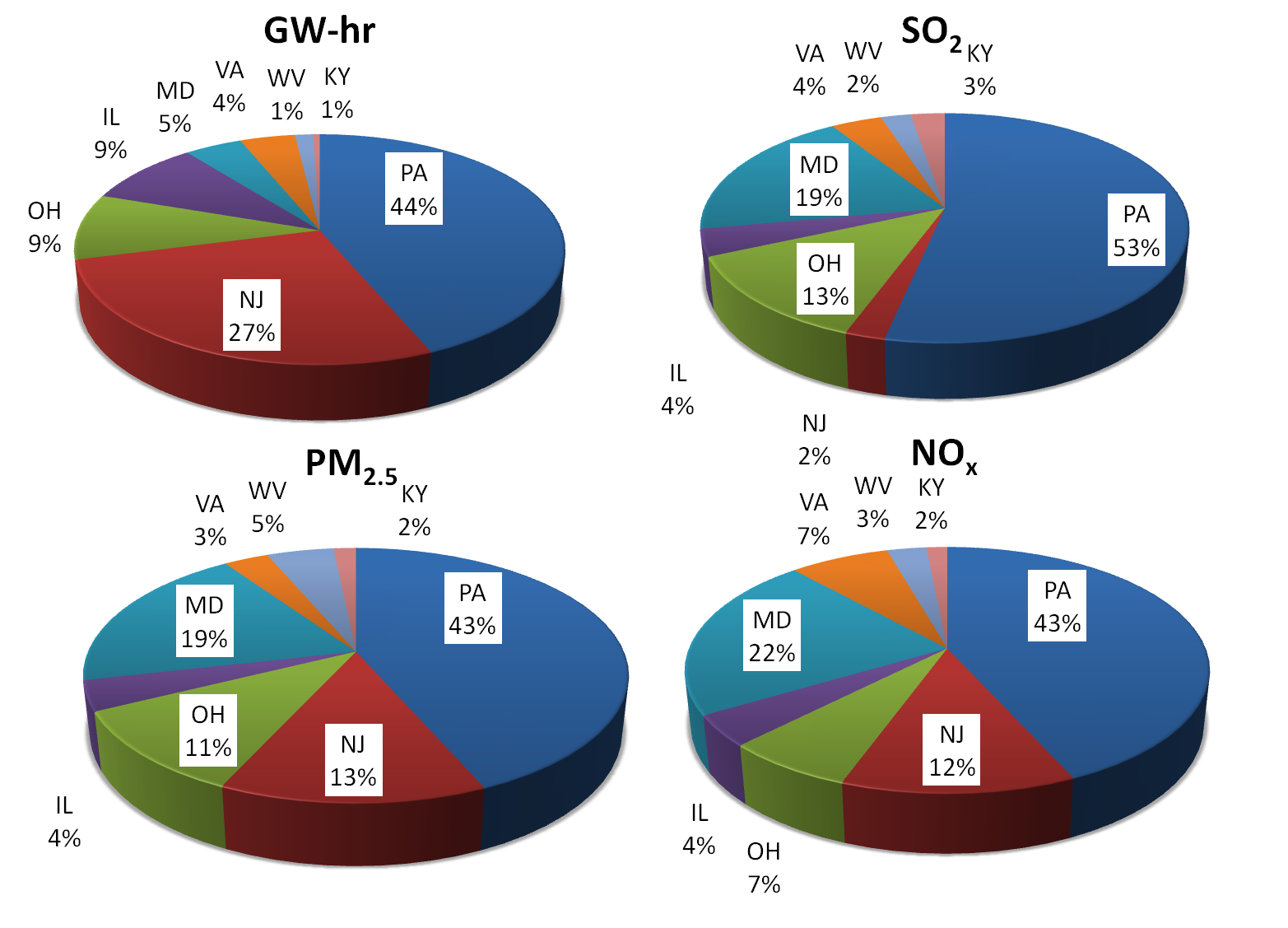 CMAQ 2013 PM2.5 Annual Average
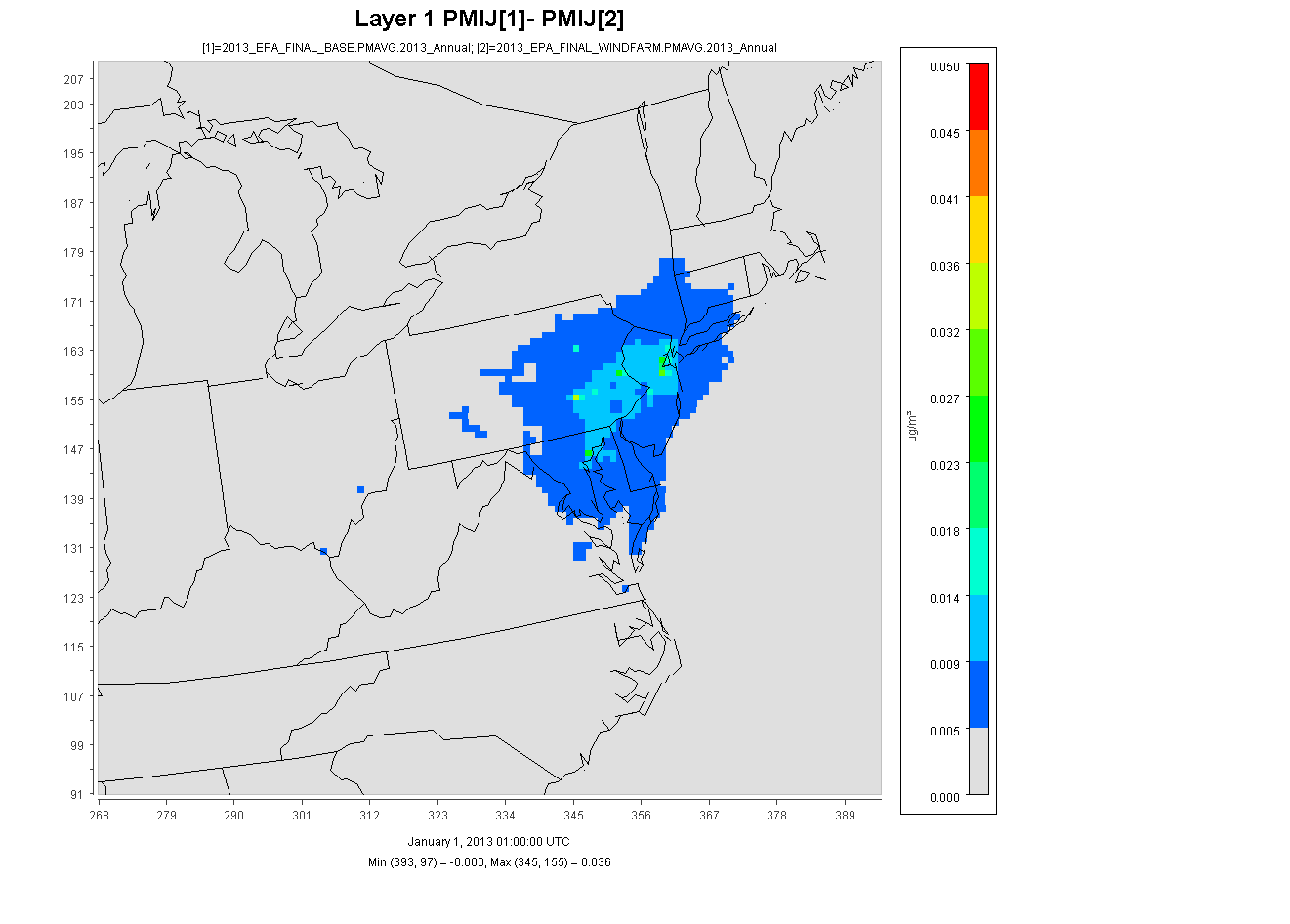 0.05








0.025








0
µg/m3
10
CMAQ 2013 PM2.5 Hourly May 17 - 31
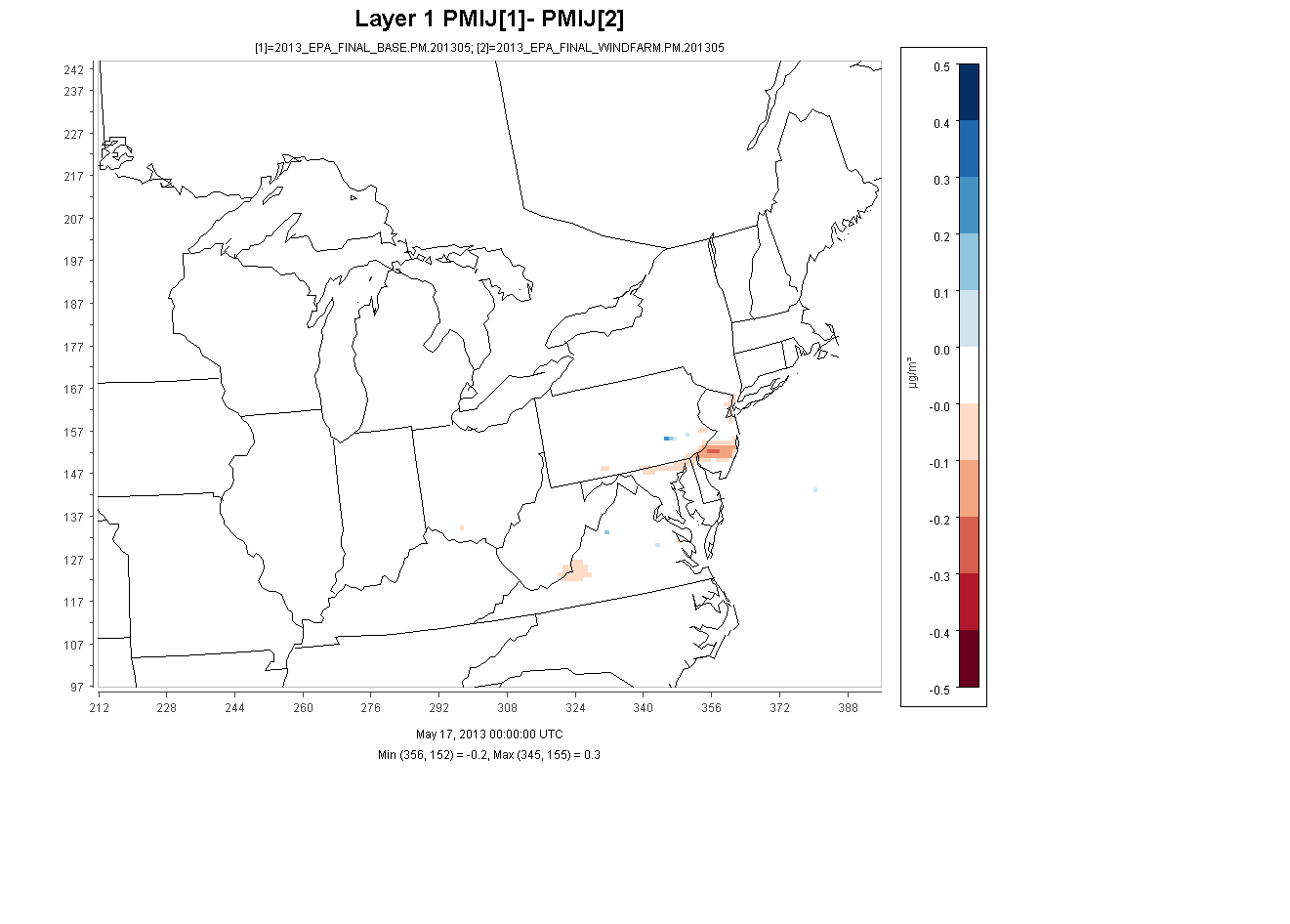 0.5



0.25



0



-0.25



-0.5
µg/m3
11
2013 Average PM2.5 Change in Mortality Incidence
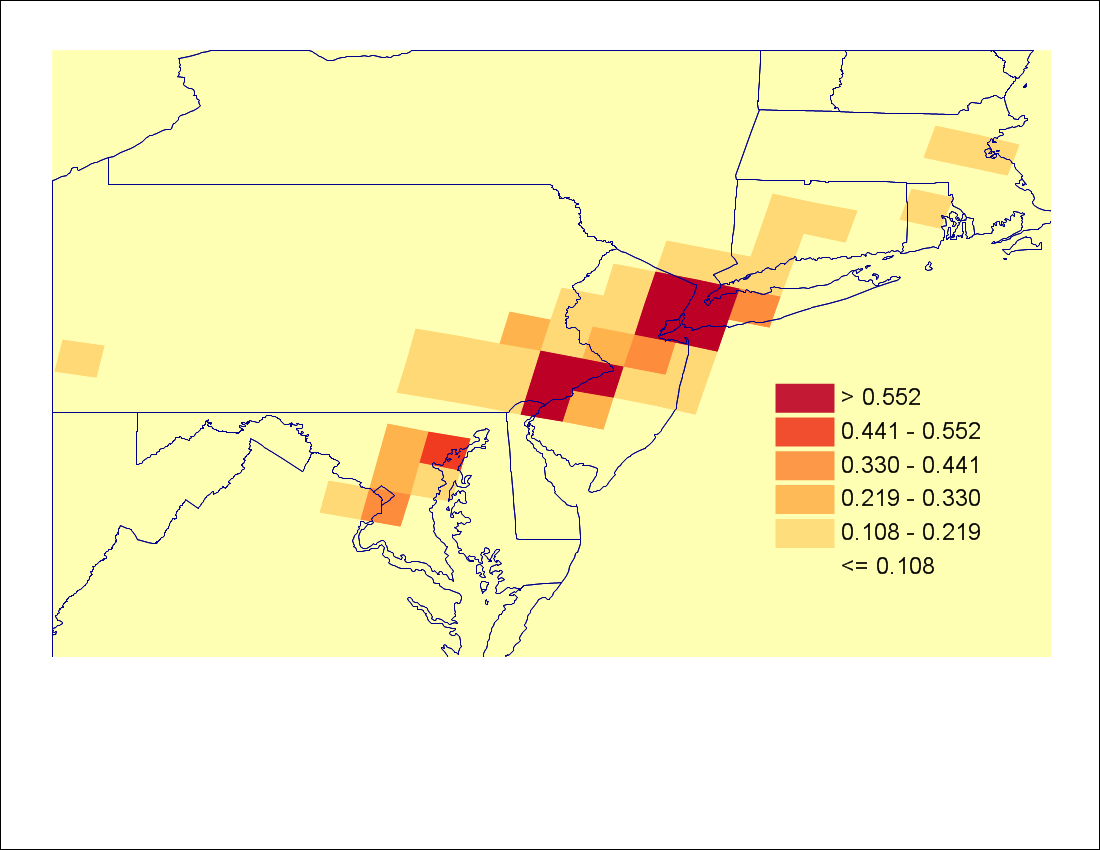 [Speaker Notes: Important to note: BenMap employs functions of *24 hour average* PM2.5 … but health impacts can happen over much shorter time scales and this is lost in this (and other) analyses employing Ben Map so when we say it’s a lower bound incidence it’s not hyperbole]
Health Benefits and Valuation
2013 Average PM2.5 Concentration Incidence and Valuation
Mortality, All Cause health function from Krewski et al. (2009)
Value of a Statistical Life (VSL) set at EPA Standard $5.5 million
Fossil-fueled electricity generation not profitable without human health subsidy (Rodgers, 2016)
[Speaker Notes: Krewski – same coefficient as Pope et al.
The American Cancer Society (ACS) Cancer Prevention Study II (CPS-II)
ACS cohort to 18 years (1982 to 2000)
The cohort for the current study consists of approximately 360,000 participants residing in areas of the country that have adequate monitoring information on levels of particulate matter with an aerodynamic diameter of 2.5 µm or smaller (PM2.5) for 1980 and about 500,000 participants in areas with adequate information for 2000. 
Long-term average exposure variables were constructed for PM2.5 from monitoring data for two periods: 1979–1983 and 1999–2000
cohort has been restricted to include only those who resided in U.S. metropolitan areas within the 48 contiguous states

Laden et al 2012 – Based off reanalysis of Harvard 6 cities study: Coeffecient about 3 times higher
Based off of eastern and midwestern cities:
	Mass.,Tenn.,Ohio,Missouri,Wisconisin and Kansas
About 9,000 participants

Reduced Morbidity from: Asthma, Bronchitis Exacerbation, Respiratory & Cardiovascular Hospital Admission and Work Loss Days
	-12 Impacts in total
	-Selected 1-day symptom WTP studies
	-COI at 3% DR]
Total Societal Benefits
In addition, CO2 Emissions reduced by 4.8 million tons
Using Social Cost of Carbon set at $36 per ton using 3% discount rate
Does not include other societal benefits: Ozone, Agriculture, Methane etc
OSW Cost Estimate: $12 Billion
Lifetime: 20 – 25 years
Conclusions & Future Directions
-	AWC overall small penetration of renewables into PJM generation

Fossil fuel use for electricity production and air pollution emissions are reduced in PJM due to AWC 
episodic localized increases from local production

PJM-wide improvements in AQ
episodic localized disbenefits
Explore uncertainty in health estimates as uncertainty in pay back periods
Different health functions,	
Different depreciation/discount rates
Acknowledgements
Gene Shan for DAYZER simulations
National Science Foundation, OCE141958, EaSM-3: Regional decadal predictions of coupled climate-human systems
National Science Foundation, #1242155
Caroline Farkas
Model developers
SUPPLEMENTAL SLIDES
17
Windfarm Difference in Daily Dispatch
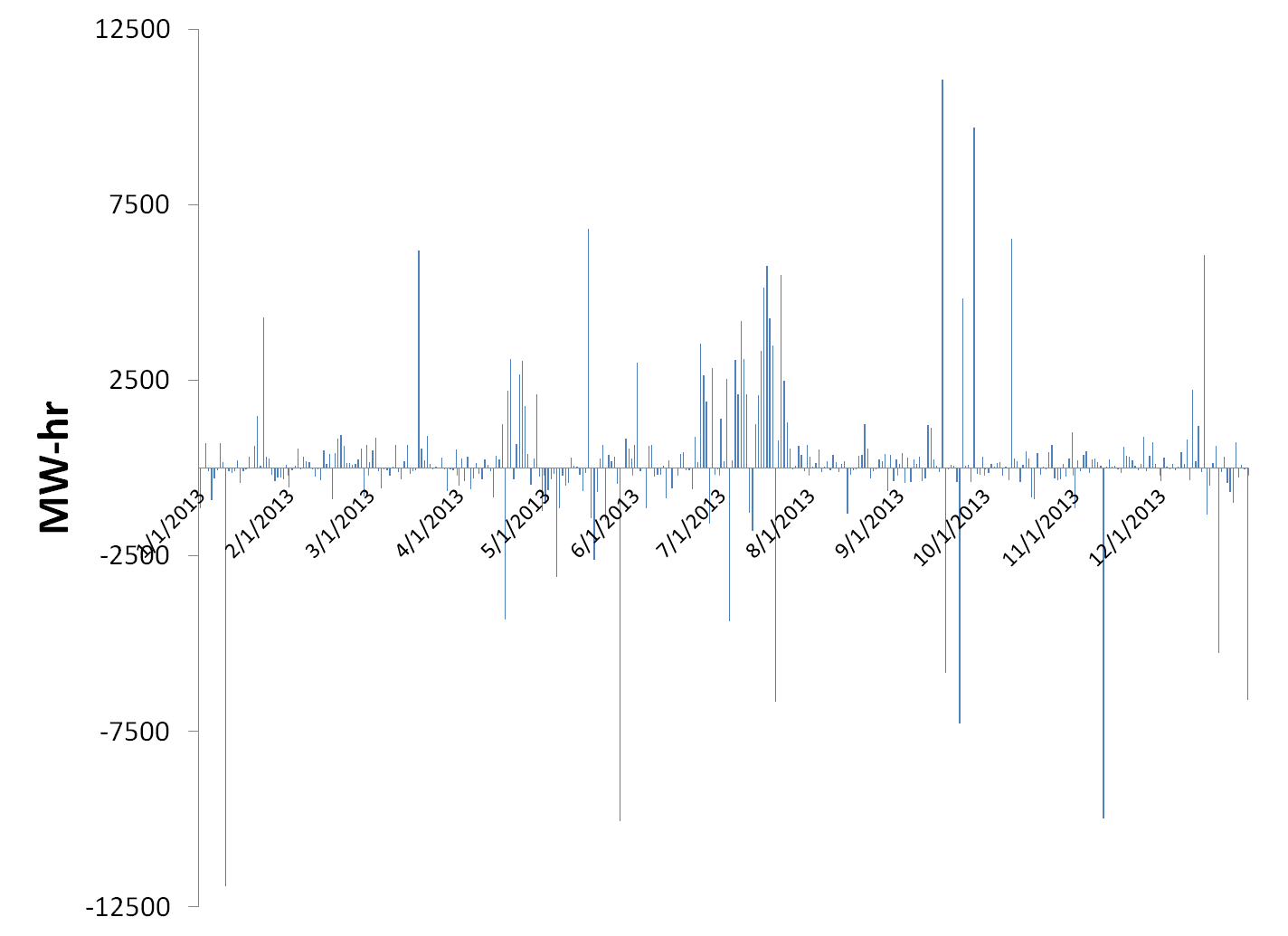 18
Monthly % Analysis of Basecase – Windfarm
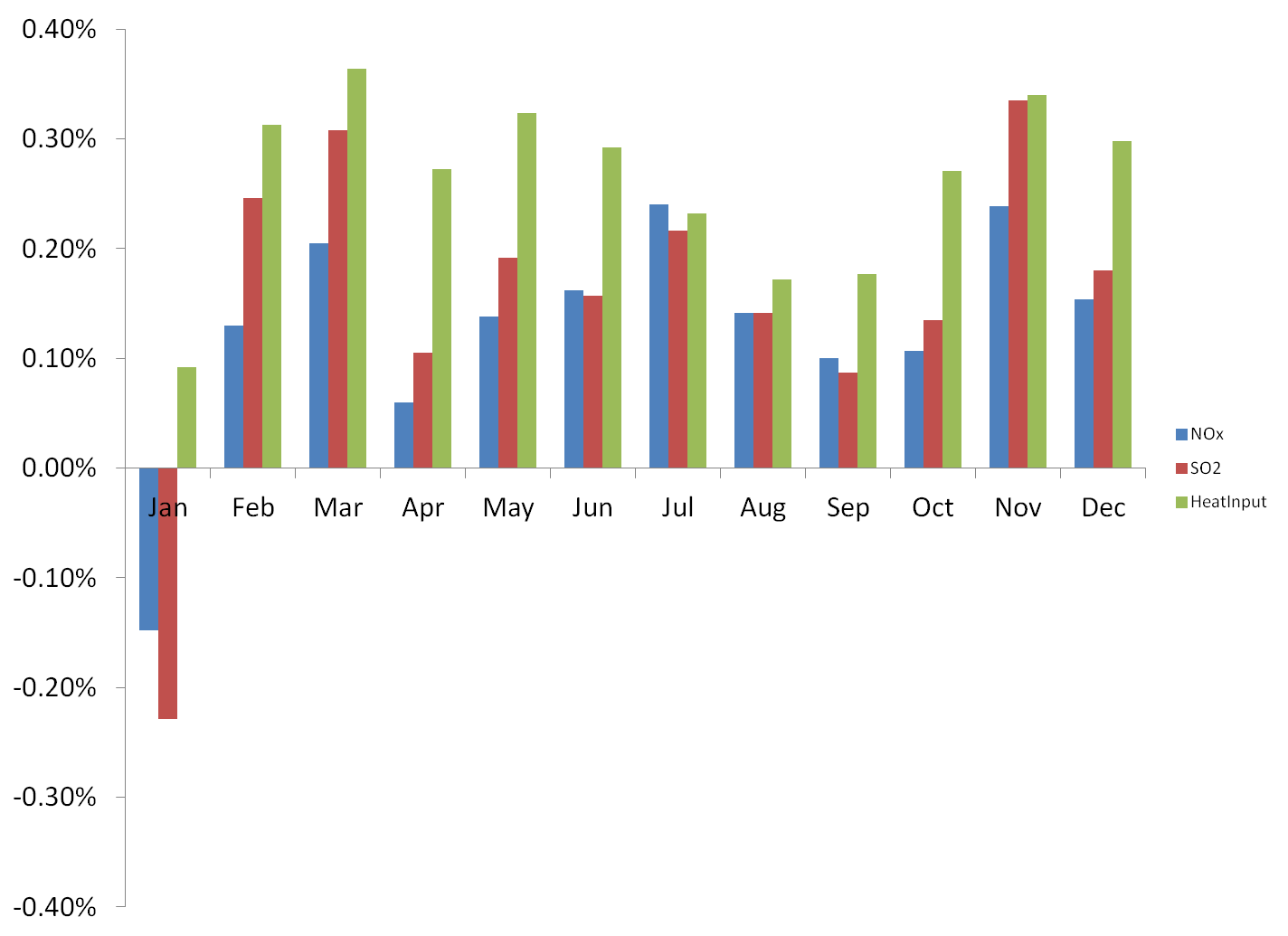 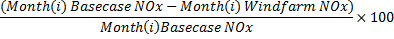 2013 Average PM2.5 Change in Mortality Incidence
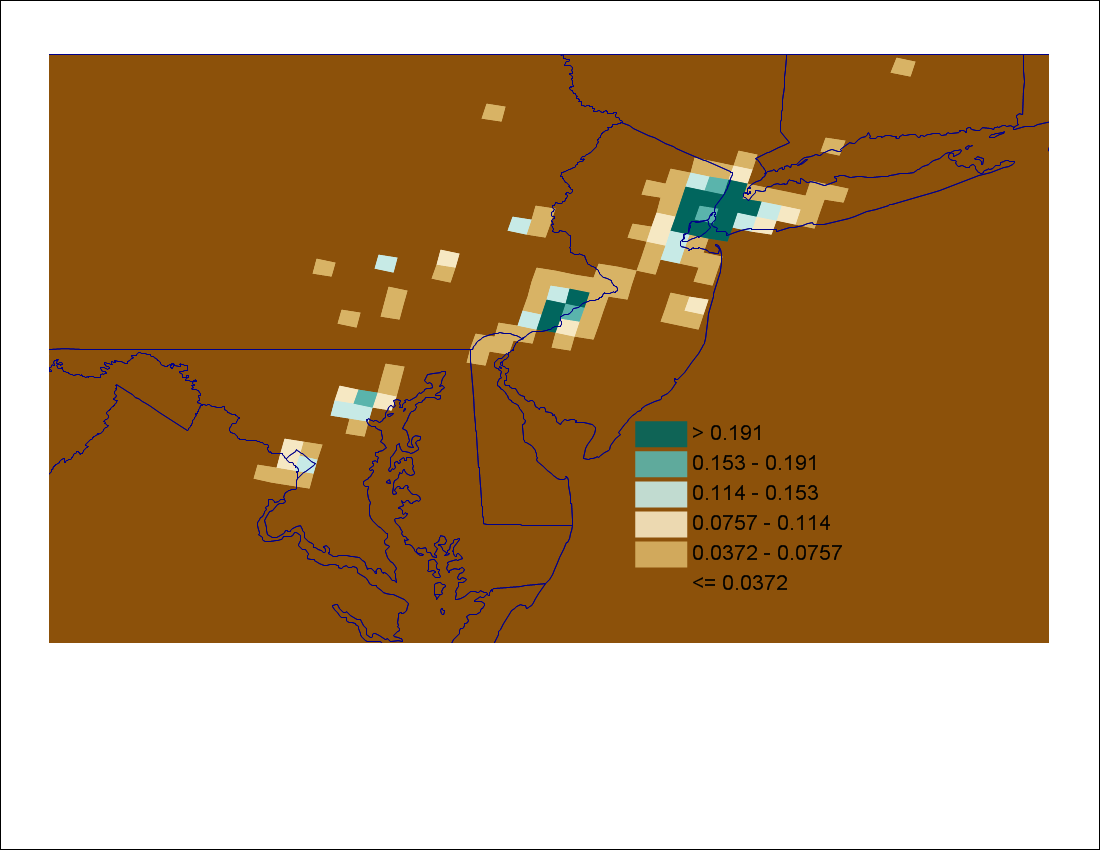 [Speaker Notes: Important to note: BenMap employs functions of *24 hour average* PM2.5 … but health impacts can happen over much shorter time scales and this is lost in this (and other) analyses employing Ben Map so when we say it’s a lower bound incidence it’s not hyperbole]
CMAQ July 2013 PM2.5 Daily Averages
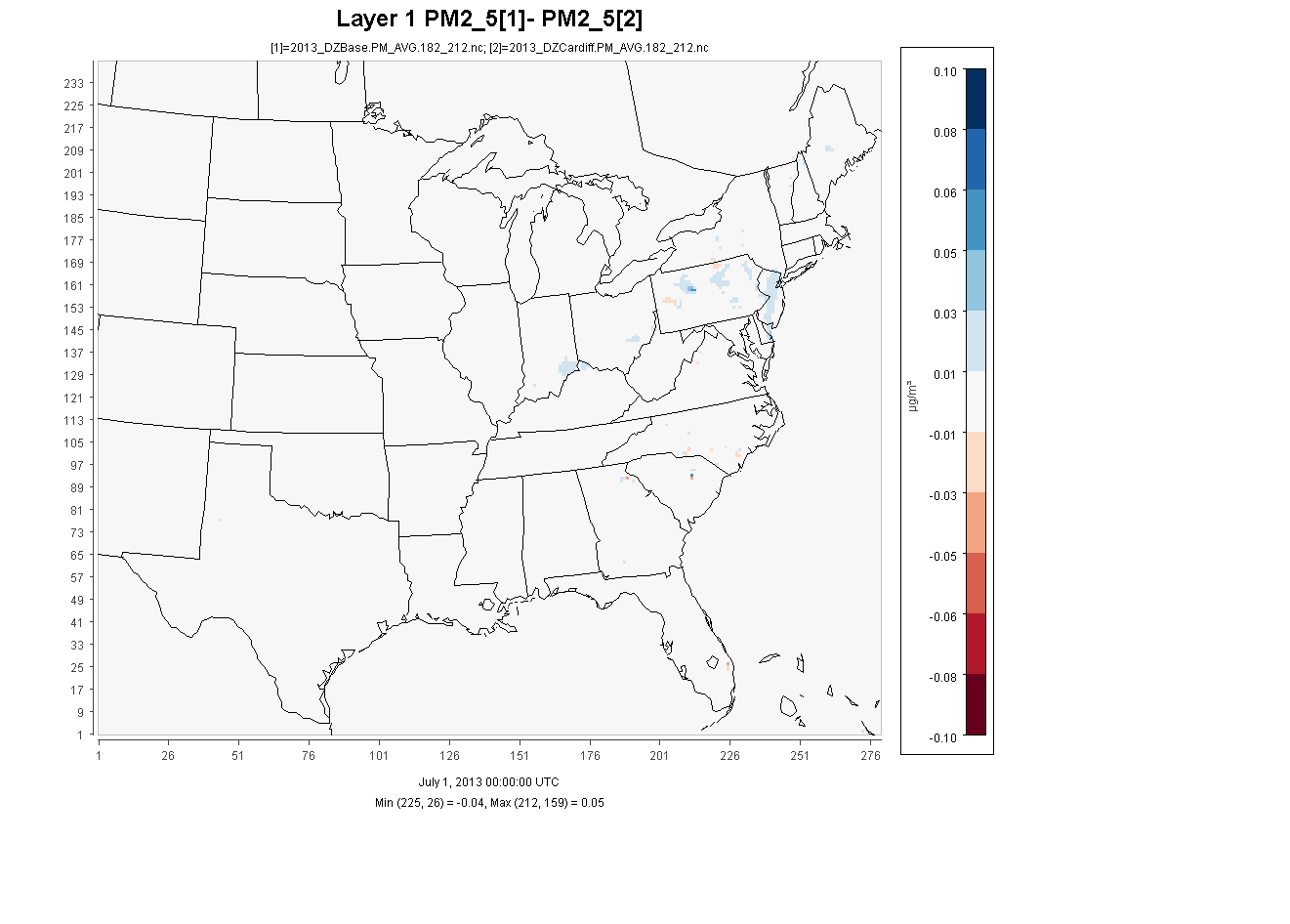 0.1



0.05



0



-0.05



-0.1
µg/m3
21
[Speaker Notes: Animated gif of monthly average plots]
CMAQ July 2013 PM2.5 Monthly Average
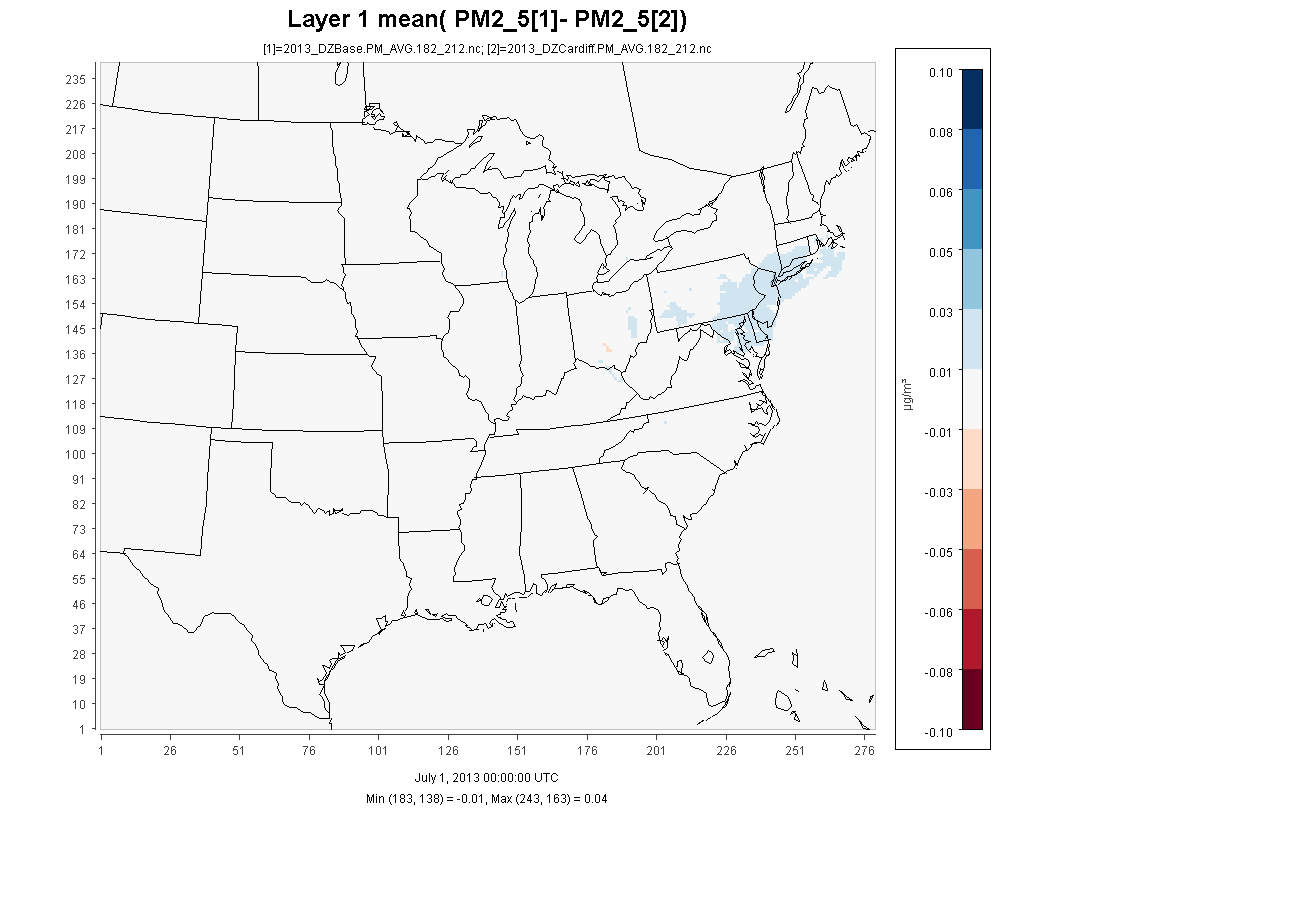 0.1



0.05



0



-0.05



-0.1
µg/m3
22
CMAQ July 2013 PM2.5 Hourly Maximum Decrease
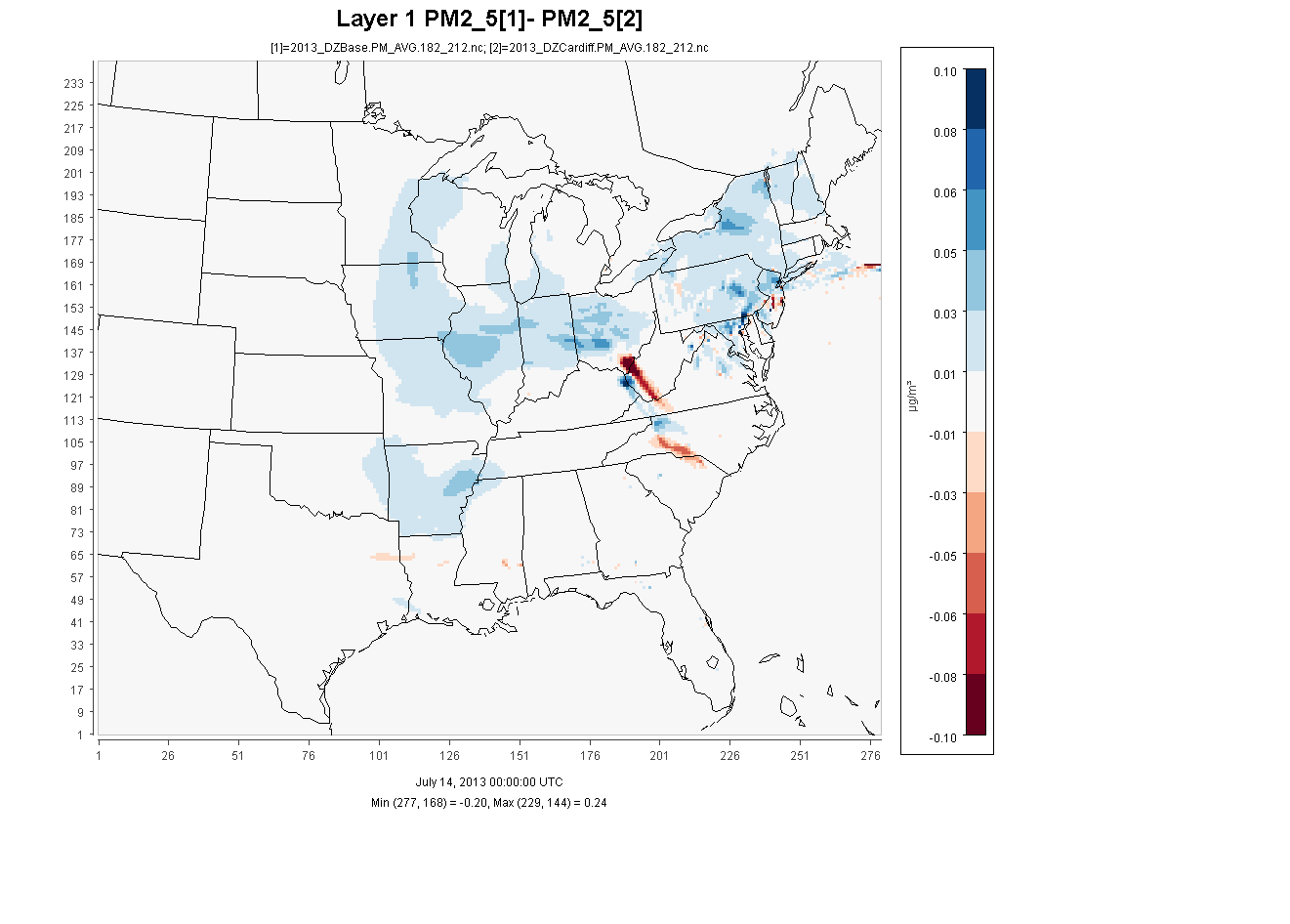 0.1



0.05



0



-0.05



-0.1
µg/m3
23
CMAQ July 2013 PM2.5 Hourly Maximum Increase
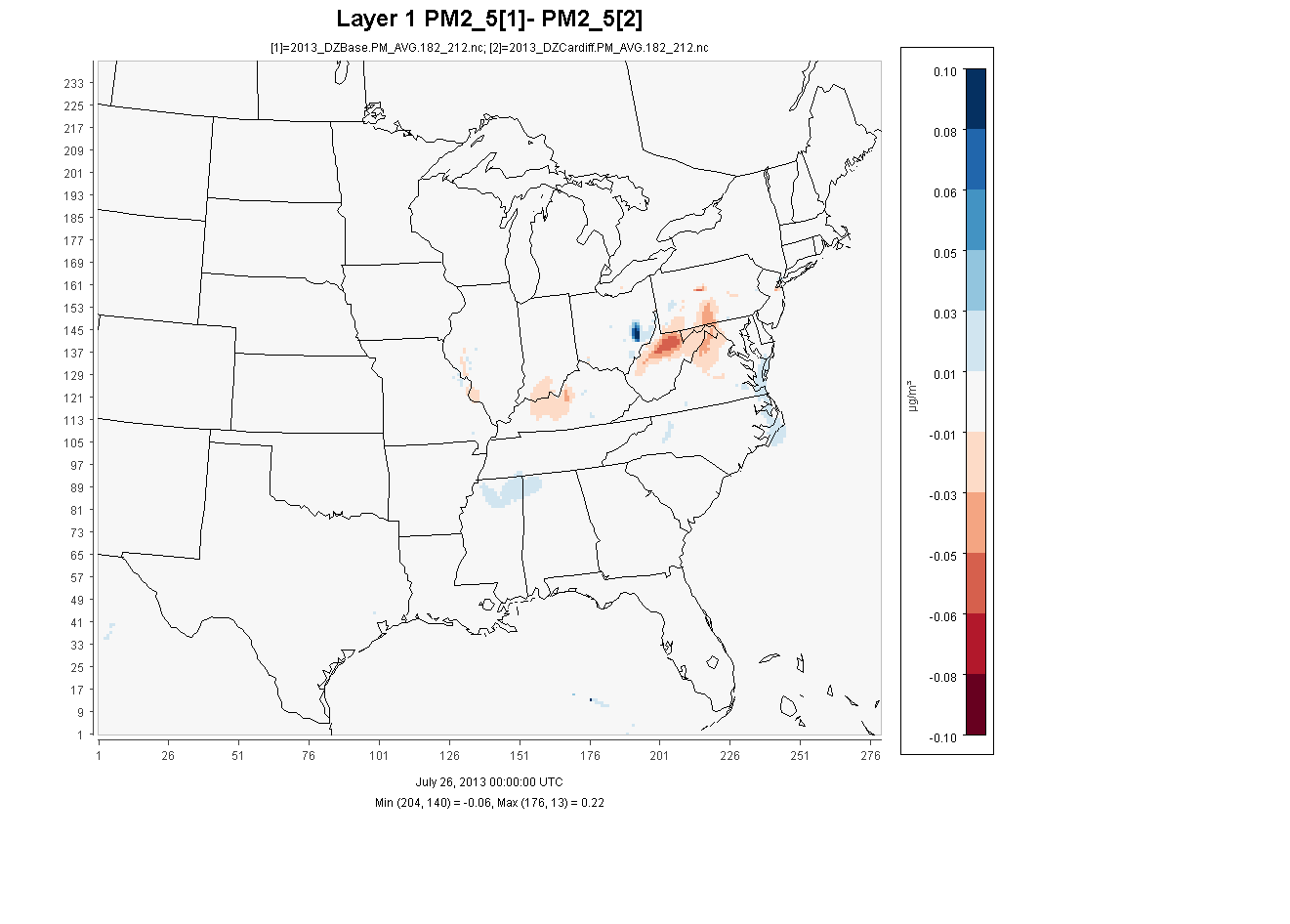 0.1



0.05



0



-0.05



-0.1
µg/m3
24
July 2013 Average PM2.5 Change in Mortality Incidence
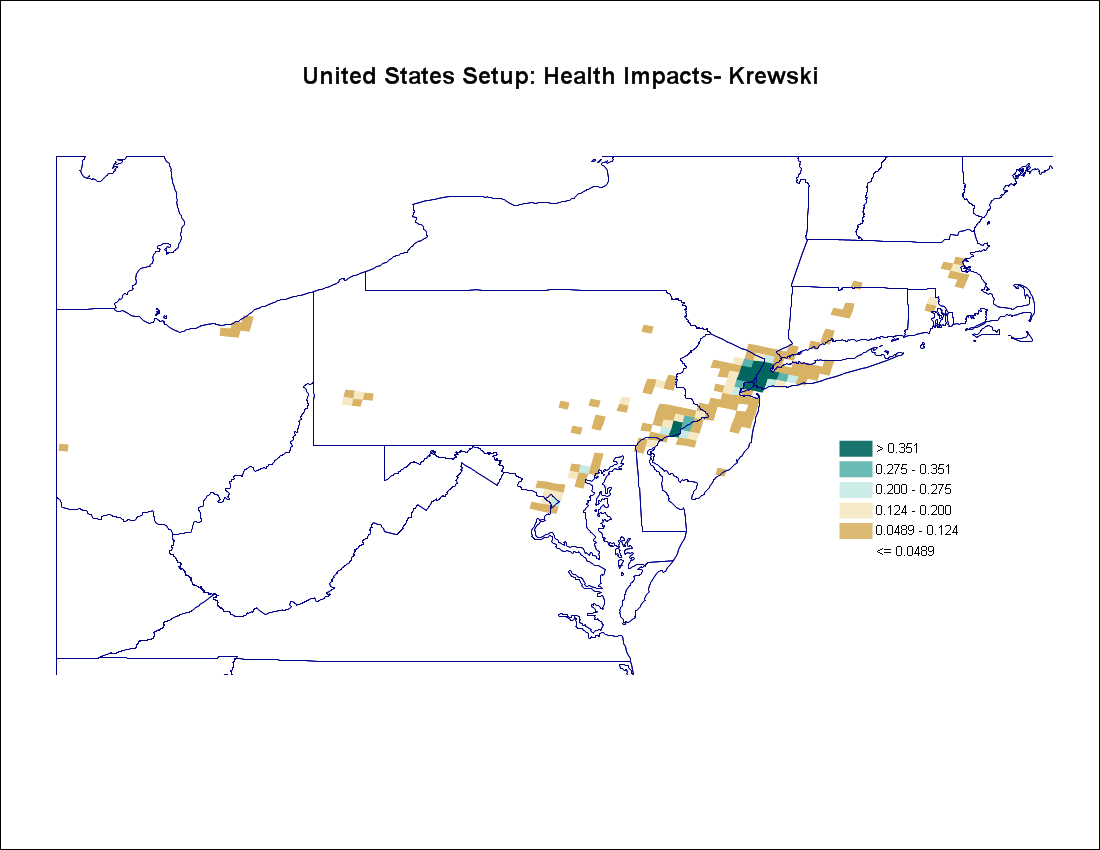 [Speaker Notes: Important to note: BenMap employs functions of *24 hour average* PM2.5 … but health impacts can happen over much shorter time scales and this is lost in this (and other) analyses employing Ben Map so when we say it’s a lower bound incidence it’s not hyperbole]
Health Benefits and Valuation
July 2013 Average PM2.5 Concentration Incidence and Valuation
Mortality, All Cause health function from Krewski et al. (2009)
Value of a Statistical Life (VSL) set at EPA Standard $5.5 million 
Cost of AWC = $$
Fossil-fueled electricity generation not profitable without human health subsidy (Rodgers, 2016)
[Speaker Notes: Krewski – same coefficient as Pope et al.
The American Cancer Society (ACS) Cancer Prevention Study II (CPS-II)
ACS cohort to 18 years (1982 to 2000)
The cohort for the current study consists of approximately 360,000 participants residing in areas of the country that have adequate monitoring information on levels of particulate matter with an aerodynamic diameter of 2.5 µm or smaller (PM2.5) for 1980 and about 500,000 participants in areas with adequate information for 2000. 
Long-term average exposure variables were constructed for PM2.5 from monitoring data for two periods: 1979–1983 and 1999–2000
cohort has been restricted to include only those who resided in U.S. metropolitan areas within the 48 contiguous states

Laden et al 2012 – Based off reanalysis of Harvard 6 cities study: Coeffecient about 3 times higher
Based off of eastern and midwestern cities:
	Mass.,Tenn.,Ohio,Missouri,Wisconisin and Kansas
About 9,000 participants]
Monthly % Analysis of Basecase – Windfarm Differences
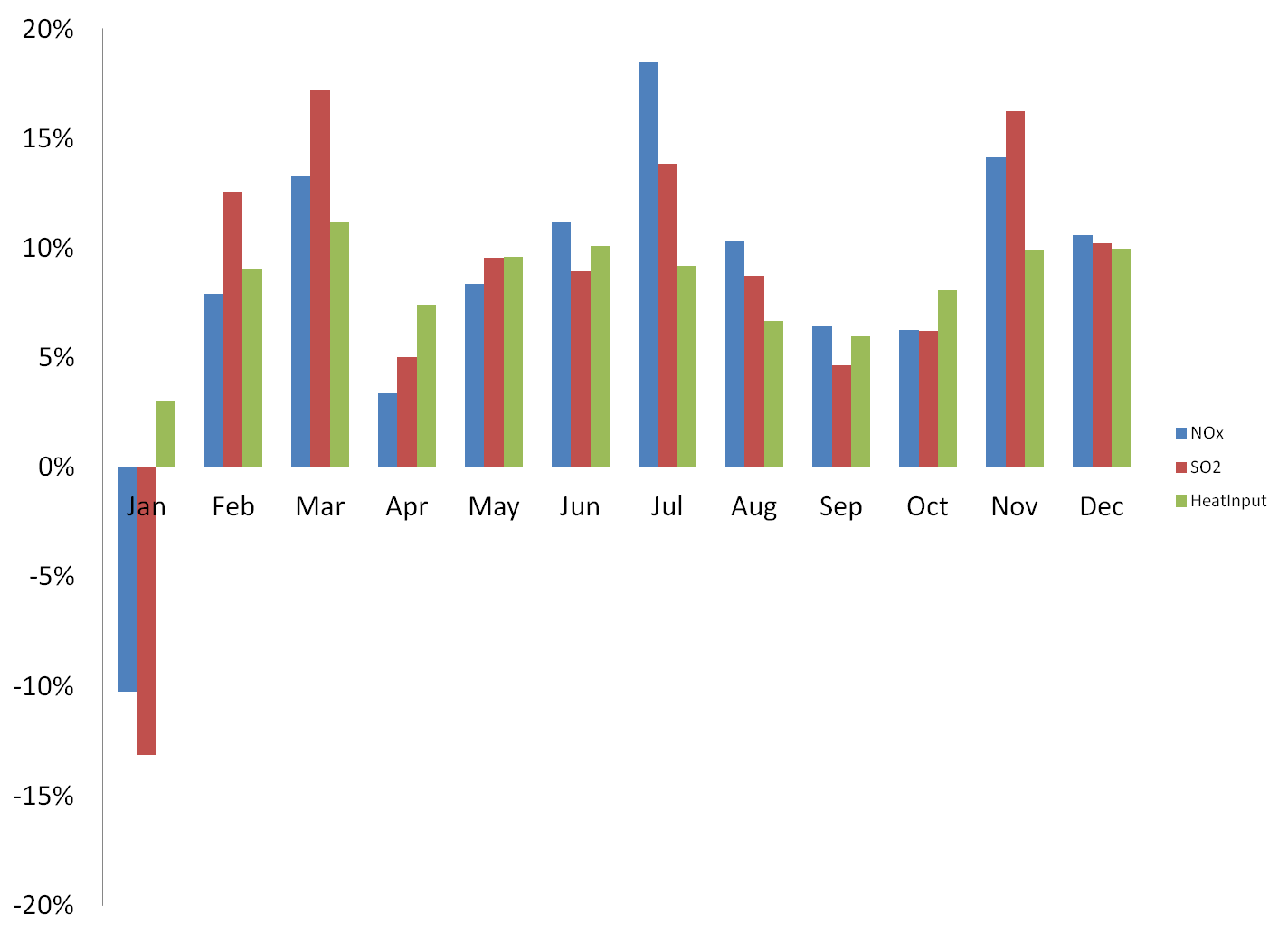 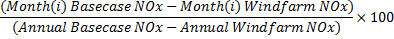 27
Evaluate health benefits and savings using the Environmental Benefits Mapping and Analysis Program (BenMAP)
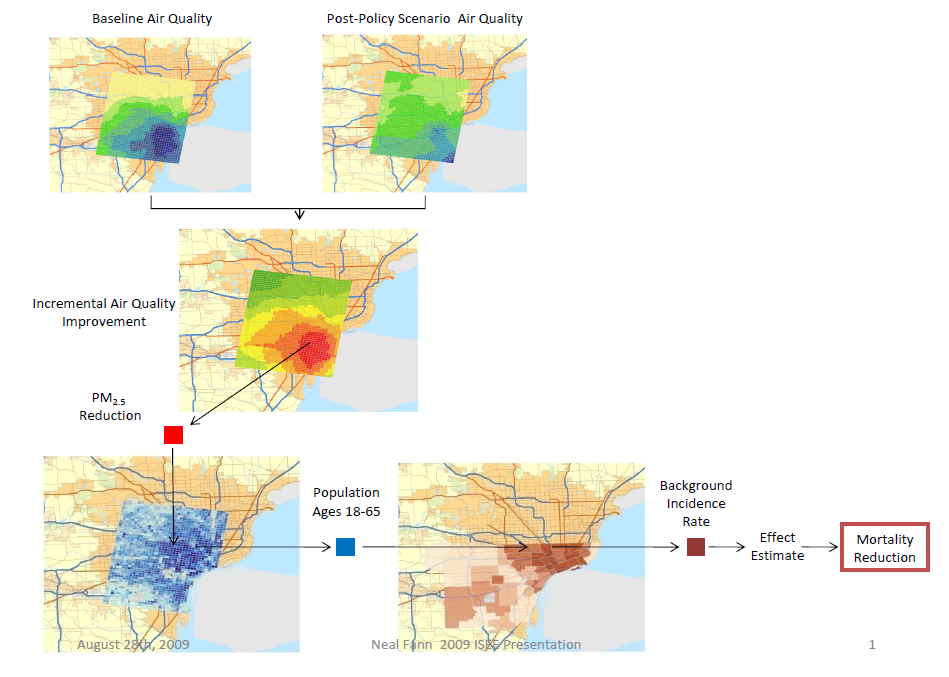 28
July 2013 Average PM2.5 Increases in Concentration
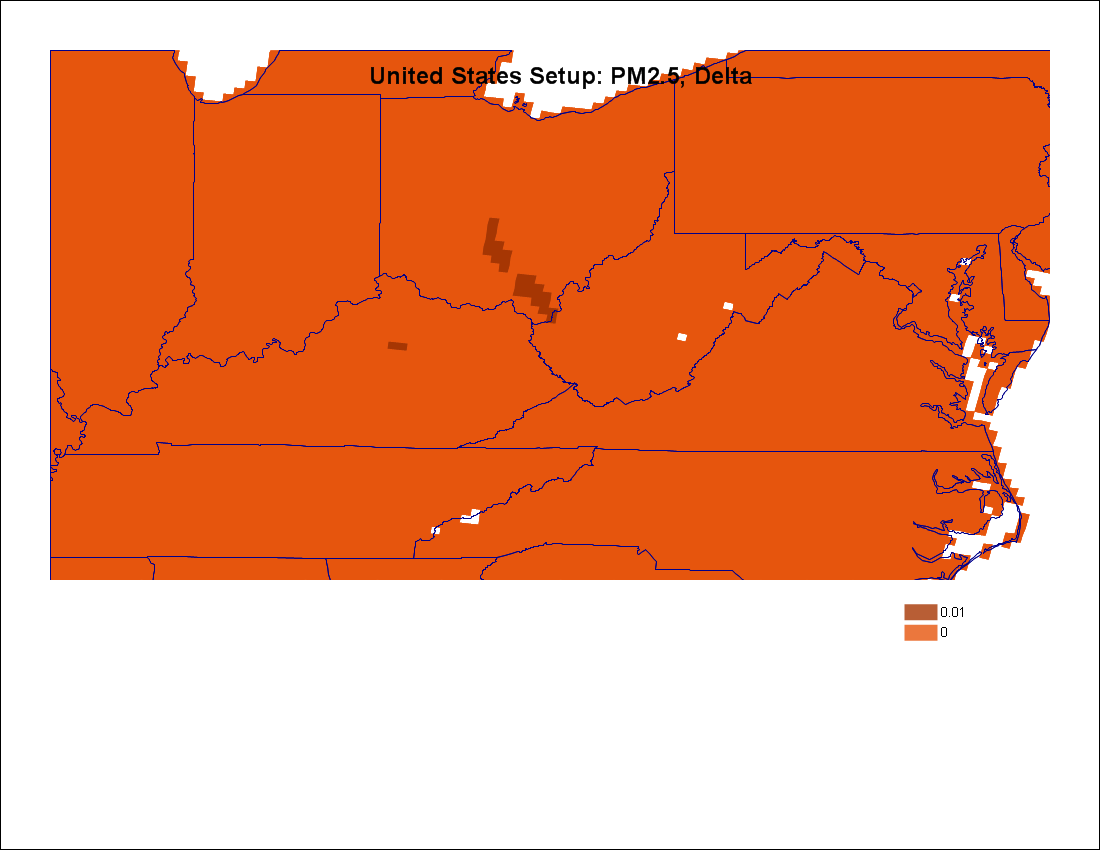 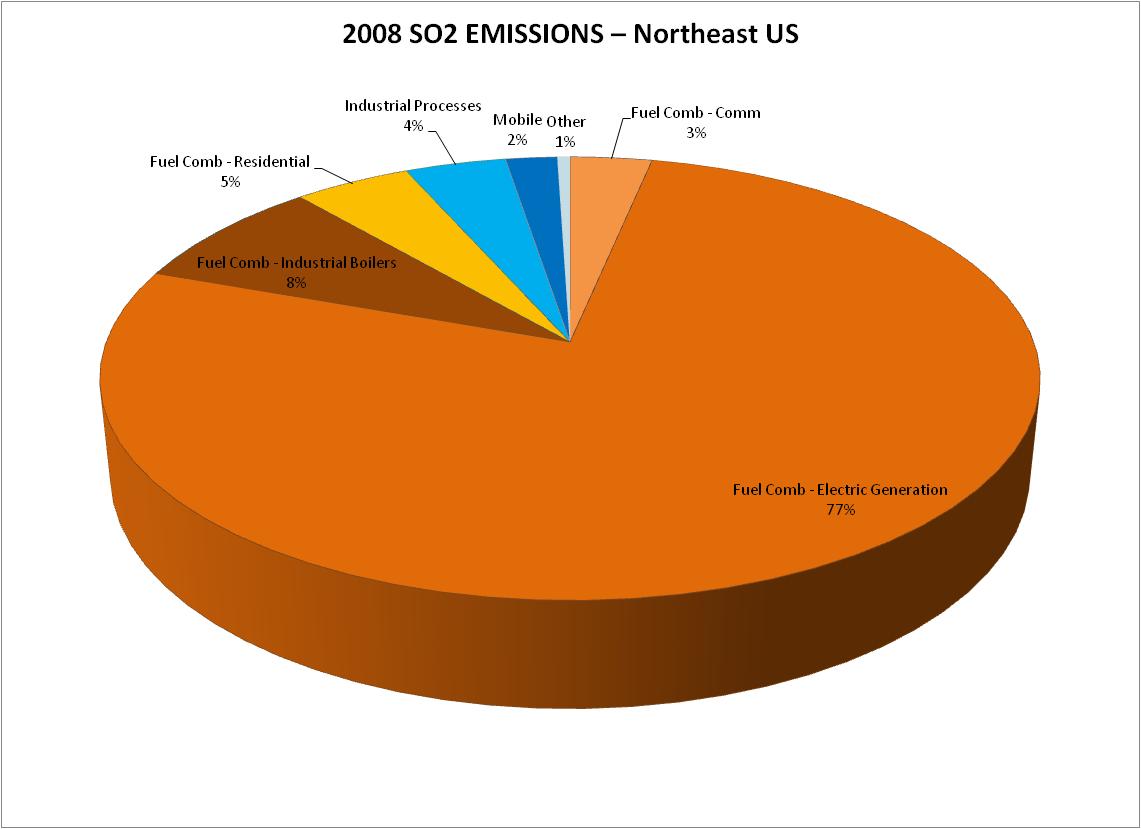 30
31
[Speaker Notes: Pay attention to EGU slice
Point out for the PJM REGION (not national)]